Respuestas terminalesDatos Personales
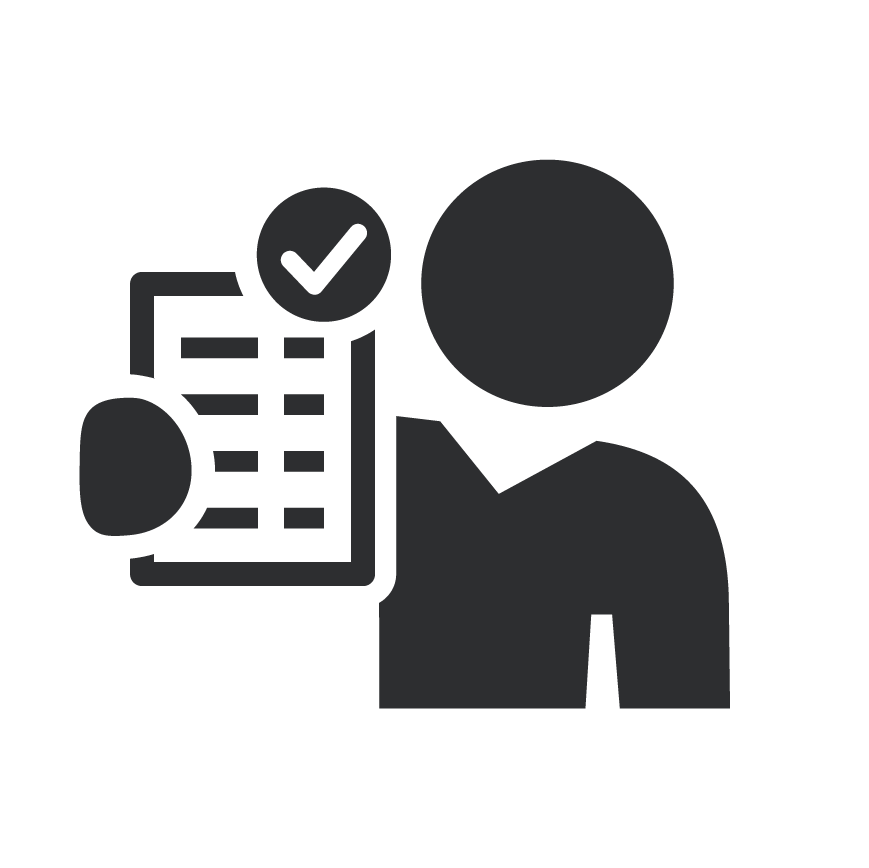 Son repuestas emitidas por la Unidad de Transparencia o las Unidades administrativas que no requieren la intervención del Comité.
Respuestas terminales
Ingresadas directamente por el solicitante
Ingresadas por la Unidad de Transparencia
Notificación de procedencia ARCO
Transmisión de datos en portabilidad
Notificación de trámite o procedimiento específico
Documenta la respuesta de solicitud improcedente
Notificación de trámite o procedimiento específico
Notificación de disponibilidad de respuesta de derechos
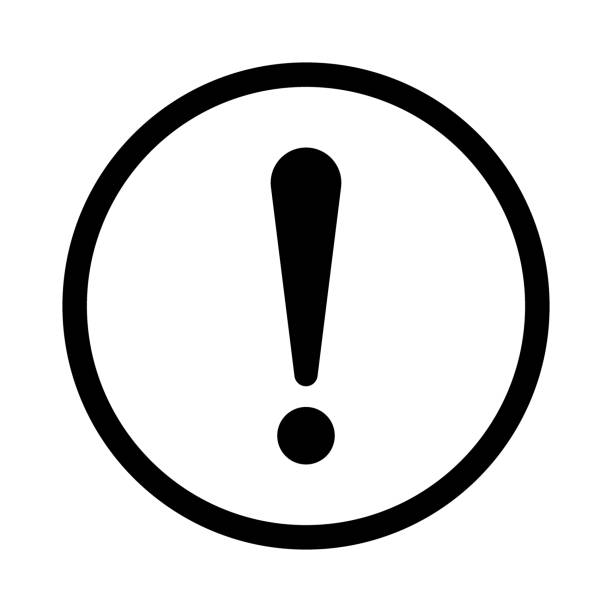 Solicitudes recibidas
En el módulo Unidad de transparencia deberá localizar las solicitudes pendientes de atender
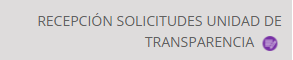 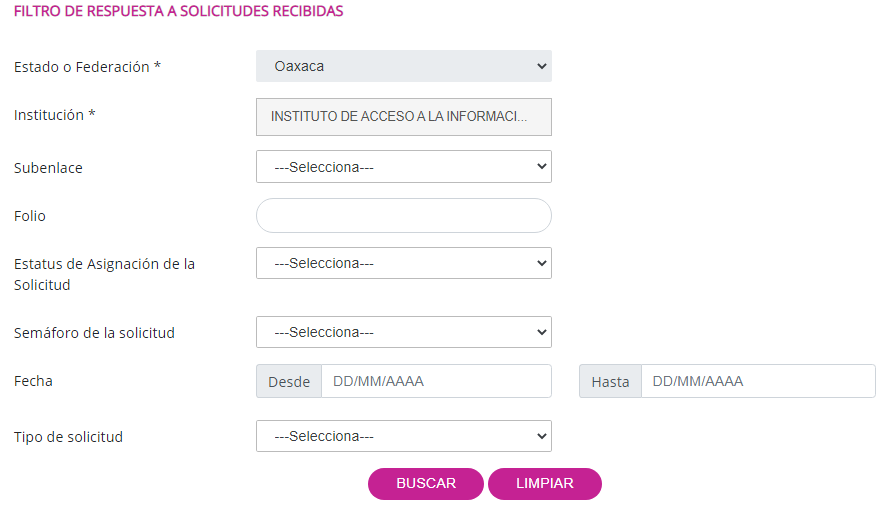 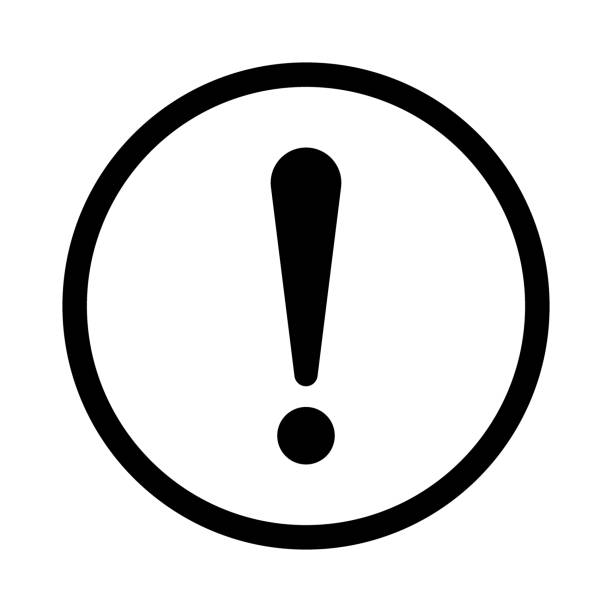 Solicitudes recibidas
Consulta el contenido de la solicitud, archivos adjuntos y detalles.
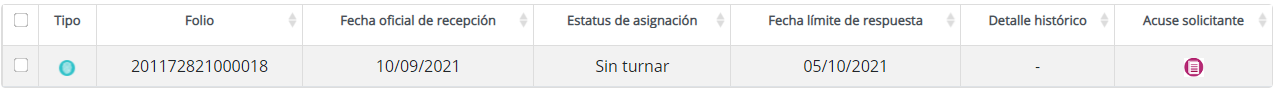 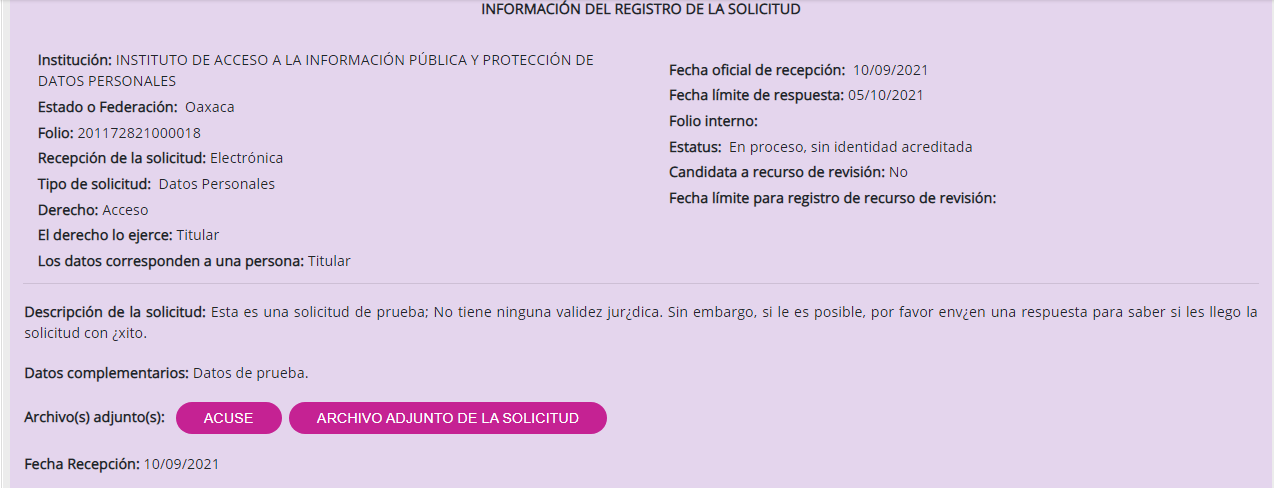 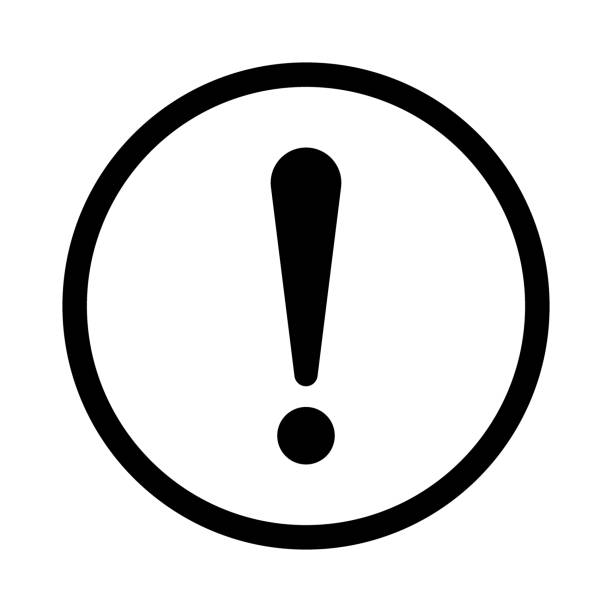 Solicitudes recibidas
Consulta el contenido de la solicitud, archivos adjuntos y detalles.
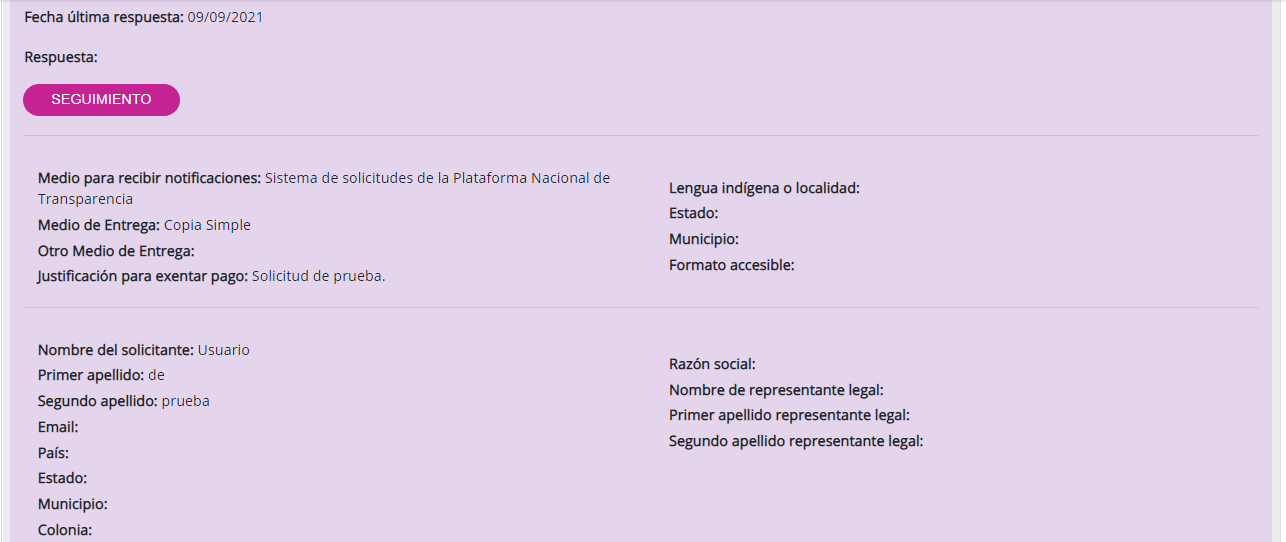 Atendida directamente por la Unidad de Transparencia
Antes de poder dar respuesta a la solicitud pendiente de atender, la Unidad de transparencia deberá seleccionar el folio correspondiente y asignárselo a si misma.
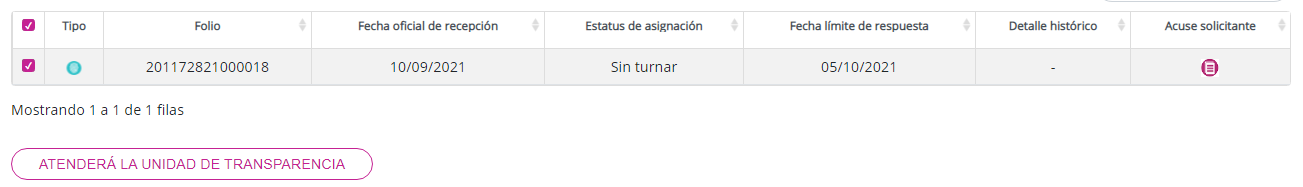 Atendida directamente por la Unidad de Transparencia
Posteriormente deberá clasificar temáticamente en contenido de la solicitud utilizando los catálogos proporcionados por el sistema.
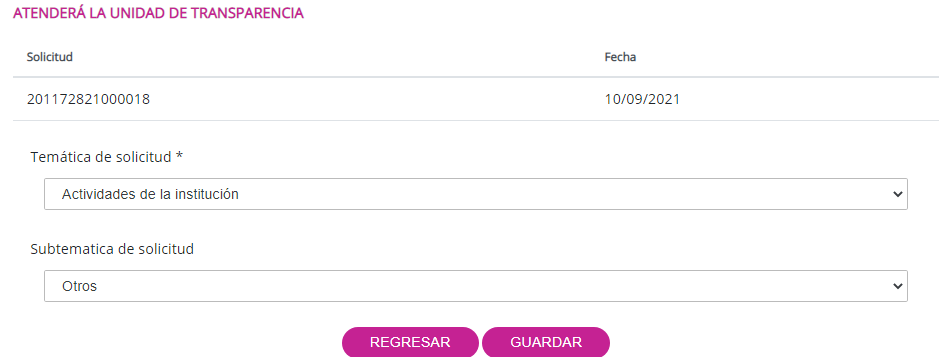 Atendida directamente por la Unidad de Transparencia
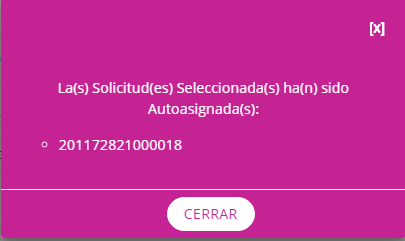 Respuesta de la Unidad de Transparencia
Para continuar con el proceso de respuesta, la Unidad de Transparencia deberá ir a la opción Respuesta Solicitudes Unidad de Transparencia y seleccionar el folio de la solicitud que se quiere atender haciendo clic en el circulo en blanco que aparece en la segunda columna.
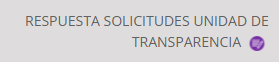 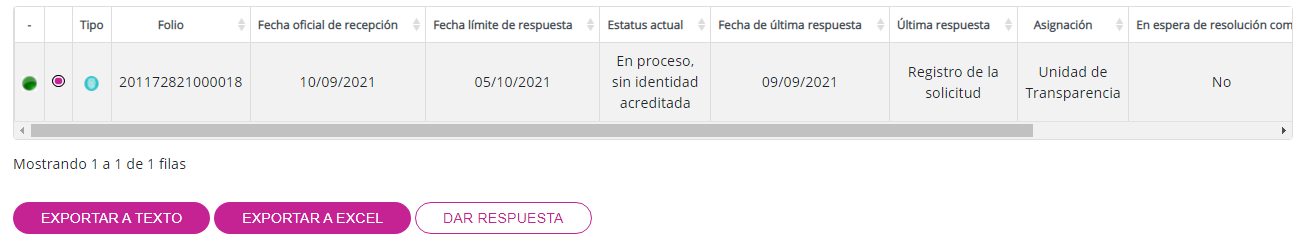 Respuesta de la Unidad de Transparencia
En la pantalla de seguimiento a la solicitud deberá elegir el tipo de respuesta que proporcionará para el folio seleccionado. Los tipos de respuestas van a variar dependiendo de los días transcurridos en la atención.
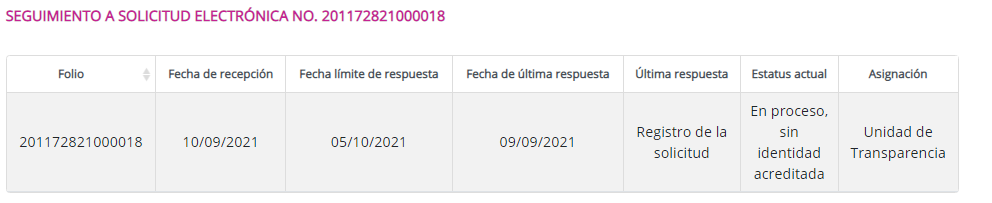 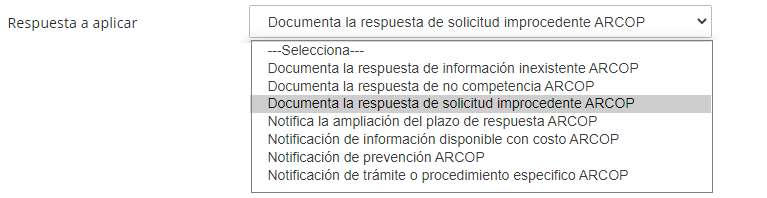 1
Respuesta de solicitud improcedente ARCOP
Esta respuesta se proporciona cuando la solicitud contempla los supuestos de la no procedencia, por ejemplo: la solicitud fue presentada anteriormente por el mismo solicitante y ya cuenta con una respuesta o la solicitud pudiera resultar ofensiva.
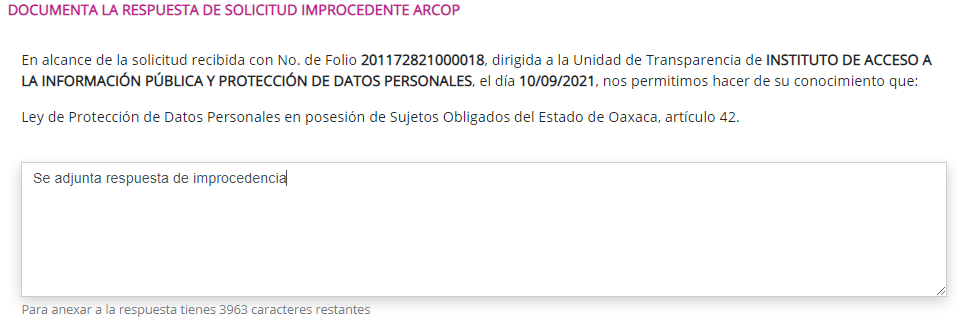 1
Respuesta de solicitud improcedente ARCOP
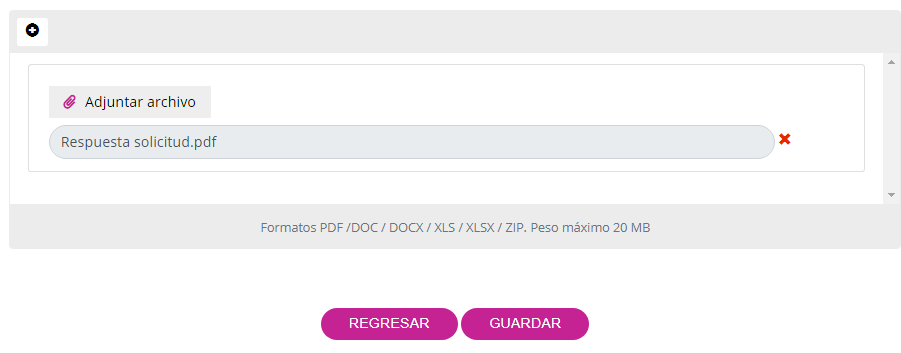 La Unidad de Transparencia podrá cargar como adjunto a la respuesta uno o varios archivos en modalidad de carpeta comprimida .zip 

Peso máximo permitido 20MB
2
Notificación de trámite o procedimiento específico ARCOP
Cuando la solicitud recibida contempla la realización de un trámite o procedimiento específico por parte del ciudadano. Por ejemplo: el ciudadano solicita un resumen de pagos por concepto de nómina, etc..
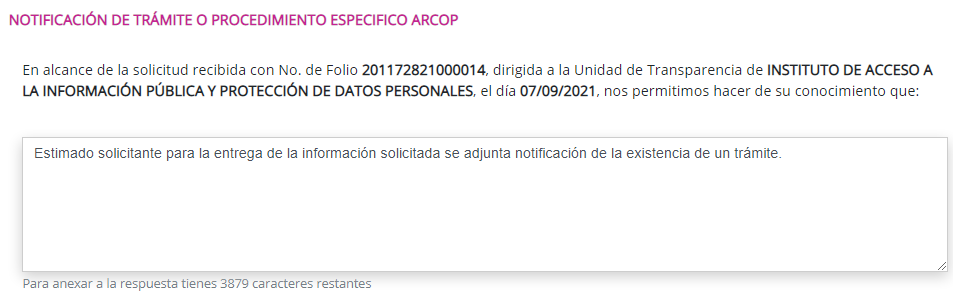 2
Notificación de trámite o procedimiento específico ARCOP
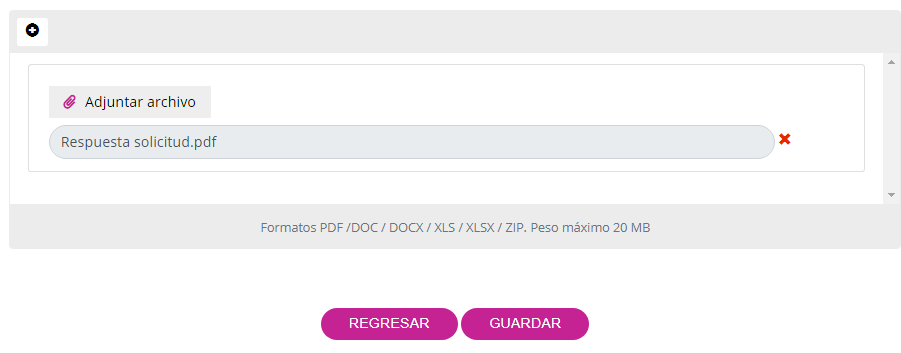 La Unidad de Transparencia podrá cargar como adjunto a la respuesta uno o varios archivos en modalidad de carpeta comprimida .zip 

Peso máximo permitido 20MB
3
Notificación de disponibilidad de respuesta de derechos
Esta respuesta se proporciona cuando el responsable o sujeto obligado a identificado que los datos personales a los que hace referencia el solicitante, existen en sus archivos, registros, expedientes y sistemas, etc…
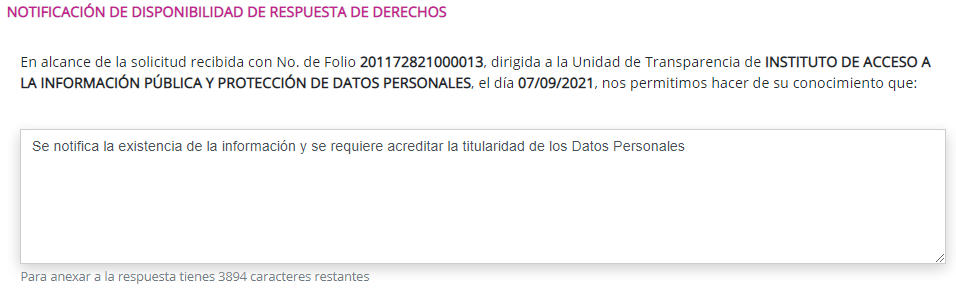 3
Notificación de disponibilidad de respuesta de derechos
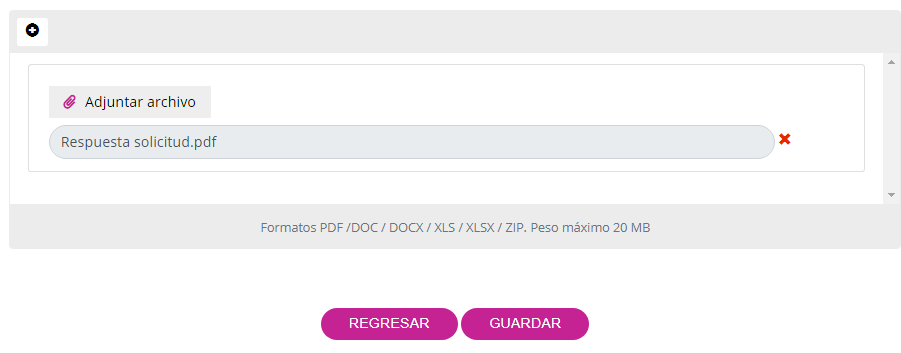 La Unidad de Transparencia podrá cargar como adjunto a la respuesta uno o varios archivos en modalidad de carpeta comprimida .zip 

Peso máximo permitido 20MB
3
Notificación de disponibilidad de respuesta de derechos
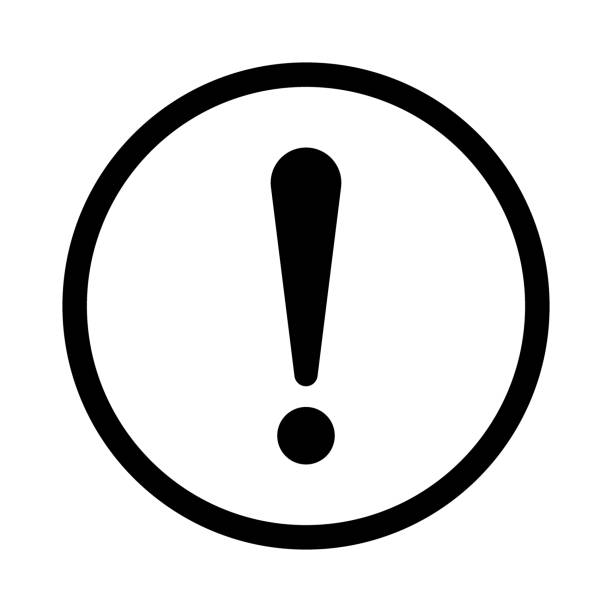 La Notificación de disponibilidad de respuesta de derechos no concluye el proceso de atención de la solicitud. 

La solicitud seguirá apareciendo como Pendiente en la bandeja de atención, , para continuar con el proceso de respuesta deberás hacer clic den el botón Dar respuesta y seleccionar la opción de Acreditación de la identidad.
Acreditación de la identidad o titularidad
3
Acreditación de la identidad
Antes de efectuar el  ejercicio del derecho solicitado, el solicitante deberá acreditar la titularidad de los datos, para ello el so podrá determinar el procedimiento. Una vez verificada la titularidad se podrá continuar con el proceso de atención de la solicitud de datos personales.
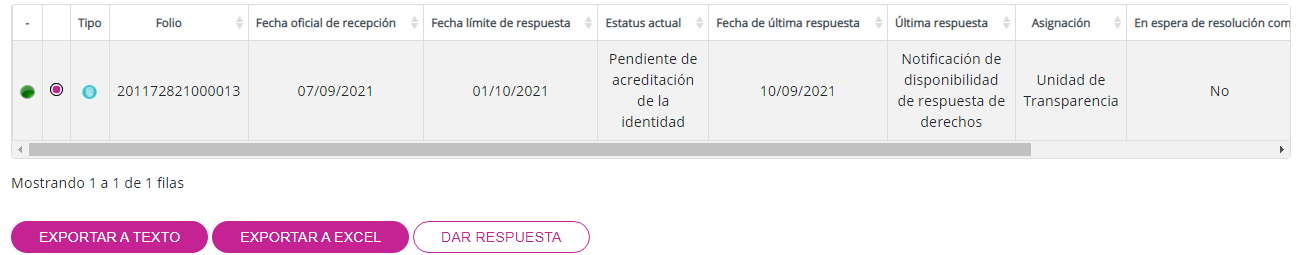 3
Acreditación de la identidad
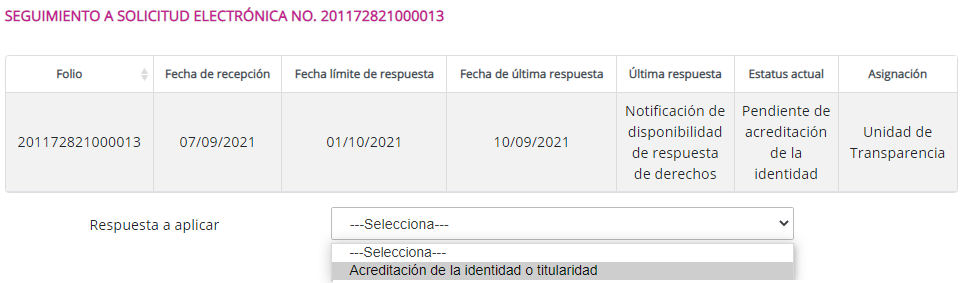 3
Acreditación de la identidad
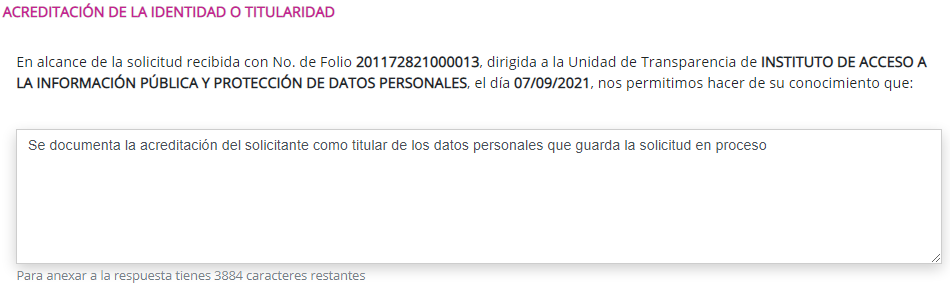 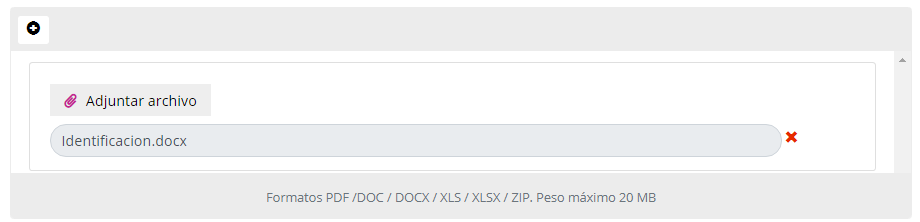 3
Acreditación de la Titularidad
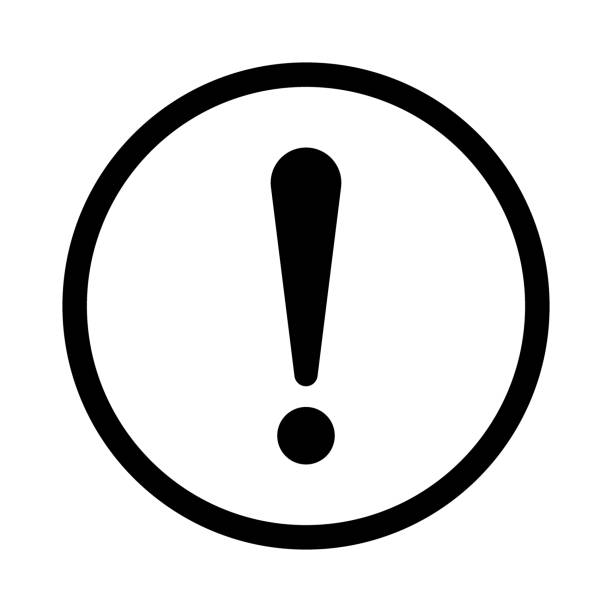 La Acreditación de la identidad o titularidad no concluye el proceso de atención de la solicitud. 

La solicitud seguirá apareciendo como Pendiente en la bandeja de atención, para continuar con el proceso de respuesta deberás hacer clic den el botón Dar respuesta y seleccionar las opciones de Notificación de entrega de respuesta, estas son:
Notificación de información disponible con costo ARCOP
Transmisión de datos en portabilidad
Acceso en copia simple o certificada de forma gratuita
Acceso en medio electrónico gratuito proporcionado por el solicitante
Acceso gratuito por cuestiones socioeconómicas
Envío a domicilio 
Notificación de procedencia ARCO
3
Pendiente de entrega de respuesta
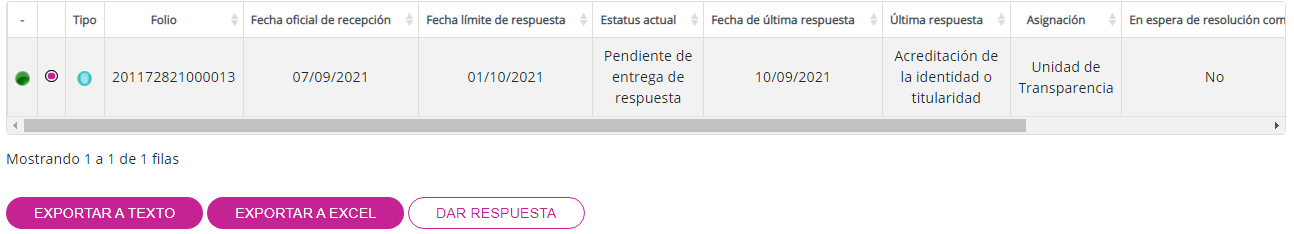 3
Pendiente de entrega de respuesta
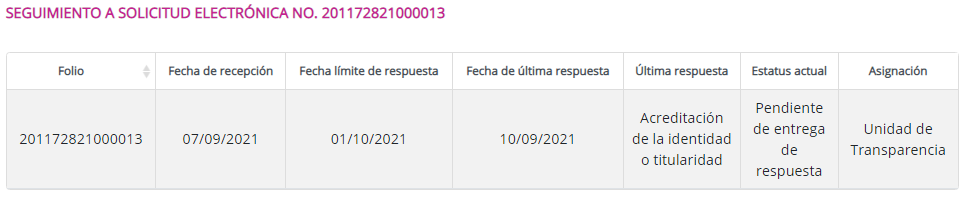 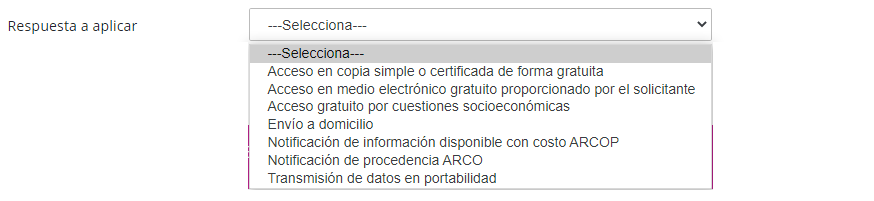 La entrega de información podrá realizarse de forma gratuita en cualquiera de las opciones: Acceso en copia simple o certificada de forma gratuita, Acceso en medio electrónico proporcionado por el solicitante, Acceso gratuito por cuestiones socioeconómicas, Envío de domicilio o Transmisión de datos en portabilidad.
3
Entrega de la información: Acceso en medio electrónico proporcionado 
por el solicitante
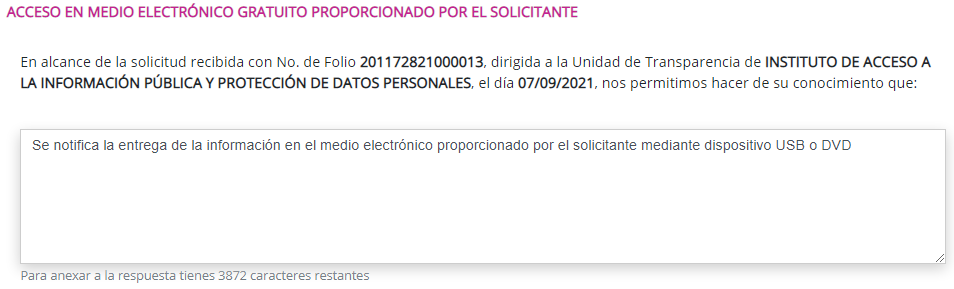 3
Entrega de la información: Acceso en medio electrónico proporcionado 
por el solicitante
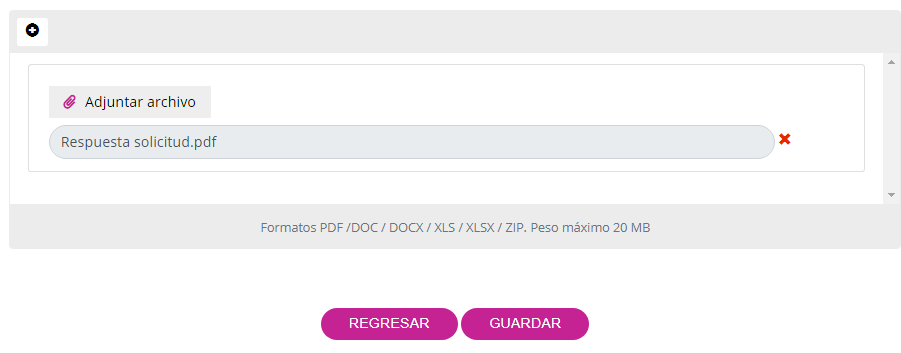 La Unidad de Transparencia podrá cargar como adjunto a la respuesta uno o varios archivos en modalidad de carpeta comprimida .zip 
Peso máximo permitido 20MB
3
Notificación de entrega de la información
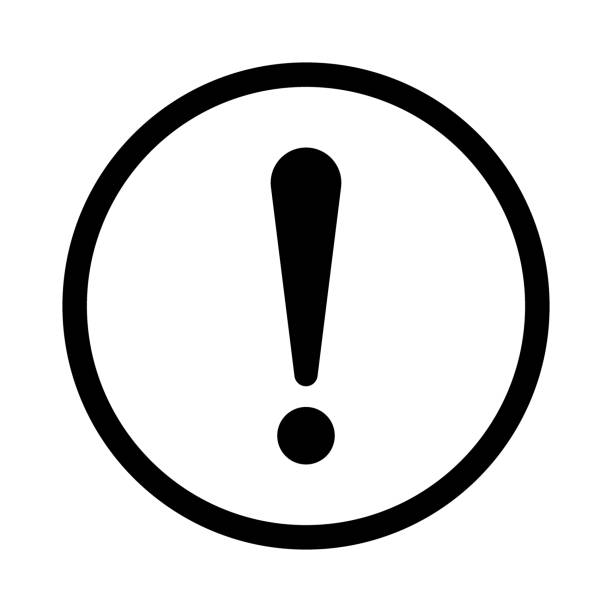 La Notificación de entrega de la información no concluye el proceso de atención de la solicitud. 

La solicitud seguirá apareciendo como Pendiente en la bandeja de atención, para continuar con el proceso de respuesta deberás hacer clic den el botón Dar respuesta y seleccionar como último paso Registrar que se hizo efectivo el derecho:
Por registrar que se hizo efectivo el derecho
3
Registrar que se hizo efectivo el derecho
Para finalizar el proceso de atención de la solicitud de datos personales, la Unidad de Transparencia deberá registrar que se hizo efectivo el derecho ARCOP solicitado por el Titular. Es decir que el solicitante si recibió la información o se transmitió a un tercero en su caso.
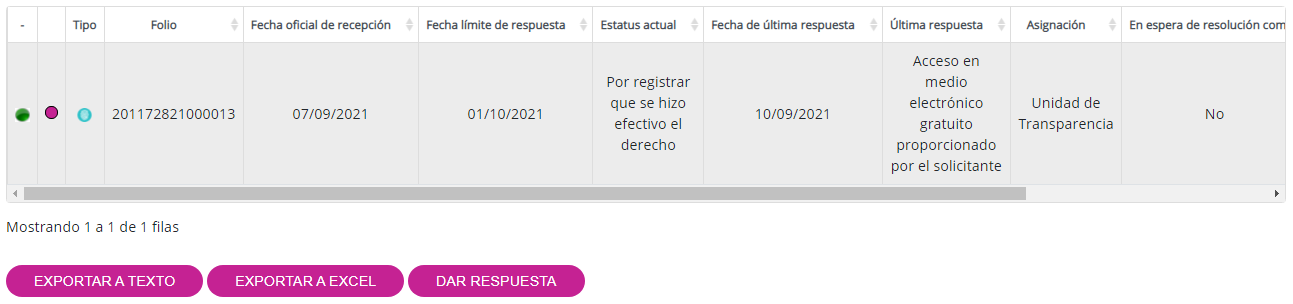 3
Registrar que se hizo efectivo el derecho
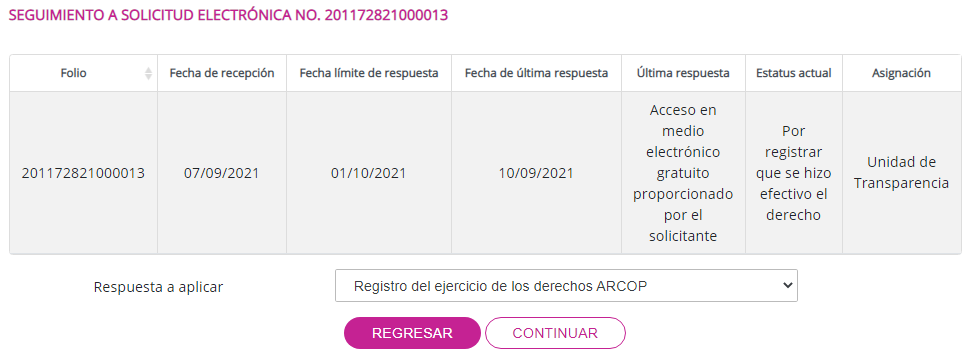 3
Registrar que se hizo efectivo el derecho
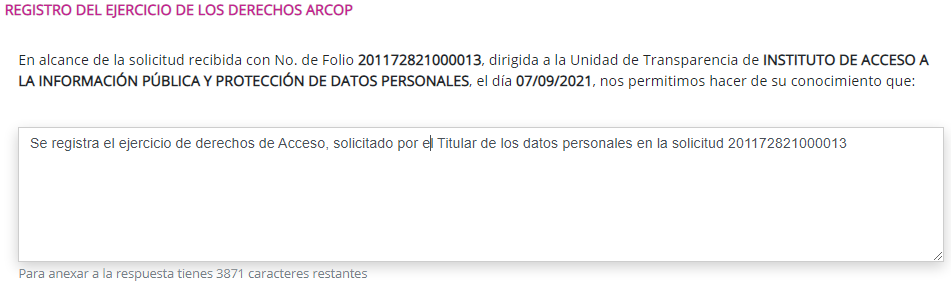 3
Registrar que se hizo efectivo el derecho
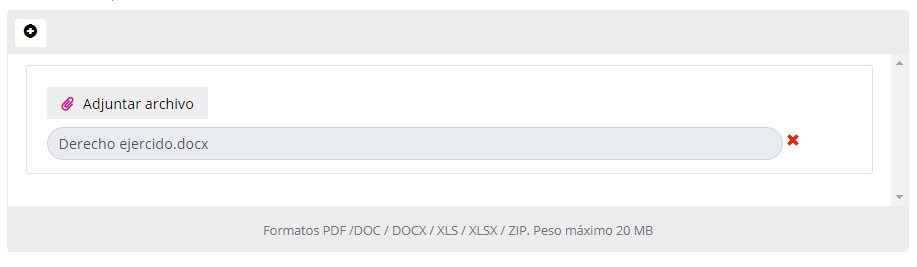 La Unidad de Transparencia podrá cargar como adjunto a la respuesta uno o varios archivos en modalidad de carpeta comprimida .zip 

Peso máximo permitido 20MB
3
Solicitud terminada
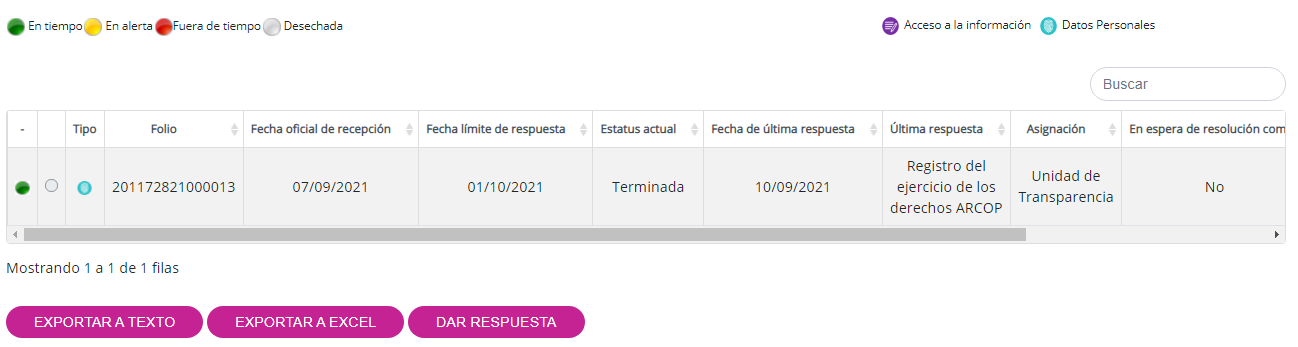 Cuando el estatus actual de la solicitud, cambie a Terminada, el proceso de atención a concluido.